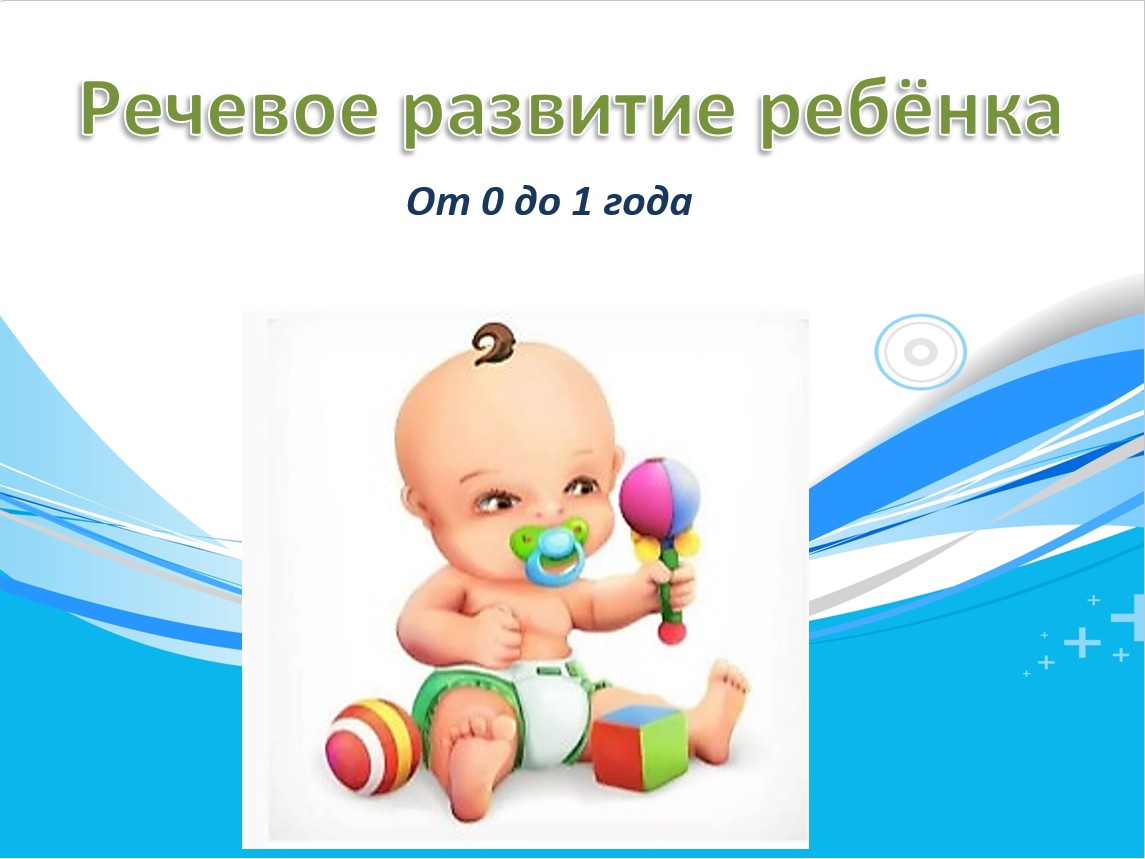 Предисловие:

Данная презентация  поможет молодым мамам и педагогам найти ответы на актуальные вопросы, связанные с развитием и воспитанием ребёнка от рождения до года.


Все игры апробированы мною, учителем – логопедом Колбиной А. Н.
Первый крик своего малыша родители слышат ещё в родильном зале. Он должен быть ясным, чистым, не хриплым. Рефлекторные крики сохраняются у ребёнка до восьми недель. Криком ребёнок сигнализирует о состоянии дискомфорта.

Возраст от 2 до 5 месяцев специалисты называют периодом гуления. 
1, 5-2 месяца-появляются гласные и гортанные звуки «гуление» (а,о, кх).
В 2,5-3 месяца у младенца появляется первый смех. Ребёнок заливисто хохочет, что способствует развитию его речевого дыхания. 
В 3 месяца ребёнок реагирует звуками на голос и улыбается, когда ему улыбаются, появляется «комплекс оживления» (ребёнок двигает ручками, ножками, улыбается, гулит).
В 4 месяца появляются певучие протяжные звуки.

5 месяцев продолжительное певучее гуление с цепочками звуков.
6 месяцев при вопросе: «Где он?»-ищет и находит объект. Стремление повторно произносить цепочки из слогов (ба-ба, ма-ма, та-та, дя-дя)
8 месяцев ребёнок начинает повторять услышанное и увиденное
9 месяцев подражает звукам, произносимым взрослыми.
В 10 месяцев первые лепетные слова (ма-ма, па-па, дя-дя), повторяет за взрослым слоги («ба!»(бах), «дя!» (да) и т.п.).
В 11 месяцев появляются первые упрощённые слова (кис-кис, ав-ав, бай)
В 1 год появляются первые простые слова.
Речевые игры с ребёнком 
от 0 до 1 года.
Возраст: 0-3 месяца

Название игры: «ШЛЁП-ШЛЁП»

	Цель игры: развитие тактильных ощущений, навыков общения; знакомство ребёнка с частями тела (игра поможет занять ребёнка во время смены пелёнок).

	Ход игры:  эта игра рекомендуется во время смены пелёнок. Взрослый кладёт малыша на спинку и дотрагивается до различных частей тела, произнося «шлёп, шлёп» при каждом прикосновении к ребёнку. При этом он называет ту часть тела, к которой прикасается. Обычно малыш во время игры начинает улыбаться и с явным нетерпением ожидает нового прикосновения к другой части тела.
Возраст: 3 -4 месяца

Название игры: «Петушок»

Вначале в гукании ребёнка появляются прсевдозвуки, напоминающие гласные звуки (а,о,ы,и), следует напевать потешки, где имеются похожие словосочетания:

Петушооооок, петушооооок,
Золотоооой гребешоооок,
Ты подай голосооок
Через тёёёёмный лесоооок.
Возраст: 3 -4 месяца

Название игры: «Петушок»

При появлении гортанных звуков г, к, х, подбирают соответствующие потешки:

Наши уточки с утра-а-а:
Кря-а-а, Кря-а-а, Кря-а-а, 
Наши гуси у пруда-а-а:
Га-га!га-га!га-га!
Наши курочки в окно-о-о:
К-ко, к-ко, к-ко!
ИГРЫ НА РАЗВИТИЕ МЕЛКИХ ДВИЖЕНИЙ ПАЛЬЧИКОВ И ТАКТИЛЬНОЙ ЧУВСТВИТЕЛЬНОСТИ

Возраст: 1-3 месяца

Название игры: «ИГРА НА ЛУЖАЙКЕ»

	Цель игры: развитие тактильной чувствительности: ребёнок получает представление о текстуре предметов, учится воспринимать ладошки, познаёт своё тело.

	Ход игры: взрослый выходит из дома вместе с ребёнком в тихую, мягкую погоду, расстилает на земле одеяло и садится на него с малышом. Срывает травинку и нежно гладит ею его ручки, приговаривая: «Вот травинка, посмотри, какая нежная травинка, потрогай её». Затем переворачивает малыша на животик, кладёт его ладошки на траву и проводит ими по ней несколько раз. Обычно дети стараются схватить травинки.
ИГРЫ НА РАЗВИТИЕ МЕЛКИХ ДВИЖЕНИЙ ПАЛЬЧИКОВ И ТАКТИЛЬНОЙ ЧУВСТВИТЕЛЬНОСТИ.

Возраст: 2 недели-3 месяца

Название игры: «ШЕРШАВАЯ-ПУШИСТАЯ ПЕРЧАТКА»

	Цель игры: развитие тактильного восприятия, формирование представлений о различной текстуре ткани.

	Материал: перчатка с нашитыми кусочками материи разной структуры (шёлк, шерсть, вельвет, мех, крупные пуговицы) на каждом пальчике. Кончики пальцев перчатки надо обрезать, чтобы ребёнок мог сравнить текстуру ткани и кожи взрослого.

	Ход игры: взрослый пододвигает к малышу руку в перчатке так близко, чтобы ребёнок мог её потрогать. Каждое прикосновение нужно комментировать, рассказывая ребёнку, к чему он прикасается, и описывая ощущения (шёлк прохладный, вельвет ребристый, мех мягкий, тёплый и т.д.)
Возраст: 1-3 месяца.

Название игры: «ДЕТСКАЯ АЭРОБИКА»

	Цель игры: развитие координации движений, мышц ног и рук, чувства ритма

	Ход: взрослый кладёт малыша на спину. Очень нежно поднимает и опускает его ручки. Двигает их вместе и по отдельности и приговаривает, выполняя движения в такт словам:
Вверх-вниз, вверх-вниз,
А теперь по кругу.
Вверх-вниз, вверх-вниз,
Вот и весь сюрприз!
Повторяется этот стишок и когда выполняются упражнения с ножками малыша
Возраст: 4-5 месяцев

Название игры: «Вот Маша к нам пришла».

	Цель игры: развитие мышления, навыков речи, общения

	Ход: ведущий показывает малышу куклу и говорит: «Вот Маша». Передвигает куклу по манежу, а затем прячет её и опять показывает, повторяя несколько раз: «Это Маша».
Возраст: 4-5 месяцев

Название игры: «Книжка-каталка»

	Цель игры: развитие речевых навыков, образного мышления, памяти ребёнка

	Материал: возьмите банку из-под сухого питания или простую круглую коробку, обклейте её занимательными крупными яркими картинками (мяч, курочка, цыплёнок, кошка и т.п., не более 3-4). Покройте картинки прозрачной плёнкой-мы получили книжку-каталку.

	Ход игры: катайте книжку-каталку и показывайте малышу  картинки, рассказывайте о них, просите найти ту или иную картинку.
Возраст: 10 месяцев

Название игры: «Ладушки»

	Цель игры: развитие речевых навыков, образного мышления, памяти ребёнка

	Ход игры:
-Ладушки, ладушки (хлопки)
- Где были?
- У бабушки
- Что ели?- Кашку (подносим руку ко рту)
-Что пили? - Бражку
Поели - попили
Шу! Полетели! (взмахи руками)
Летели, летели.
На головку сели,
Ладушки запели(ладошки положить на голову и покачивать головой).
Возраст: 10 месяцев

Название игры: «Сорока-ворона».

	Цель игры: развитие речевых навыков, образного мышления, памяти ребёнка

	Ход игры: взрослый водит своим пальцем по ладошке малыша и говорит:
Сорока-ворона
Кашу варила
Деток кормила
Этому дала (загибает мизинчик на руке у ребёнка),
Этому дала (загибает безымянный пальчик на руке у ребёнка),
Этому дала (загибает средний палец на руке у ребёнка),
Этому дала (загибает указательный палец на руке у ребёнка),
А этому не дала: (взрослый раскачивает большой палец на руке у ребёнка)
Он дров не носил,
Кашу не варил.
ИГРЫ ДЛЯ РАЗВИТИЯ РЕЧЕВОГО СЛУХА
Возраст: с 2 месяцев

Название игры: «Что вокруг шумит, журчит?»

	Цель игры: обогащение звуковой среды ребёнка, развитие слухового сосредоточения, ориентации в пространстве.

Необходимый материал: бумага, вода, камешки, колокольчик.

Ход игры: мама переливает водичку из стаканчика в стаканчик, ребёнок прислушивается. Мама говорит: «Водичка журчит», далее трясёт камешки, говорит: «камешки стучат» и т.п. (колокольчик звенит, бумага шуршит).

Игру проводят 8-10 дней подряд от 2 до 5 минут.
Возраст: с 2 месяцев

Название игры: «Низкие и высокие».

	Цель игры: сформировать у ребёнка представление о звуках, подготовить его к восприятию музыки, обучить дифференциации звуков.

	Ход игры: мама тесно прижимает малыша к себе и произносит его имя низким нежным голосом, а затем – высоким, ласковым.  Тон голоса меняется несколько раз. 
Игра продолжается 2-3 минуты. Её можно повторять несколько раз в течение дня (но только убедившись, что малыш хочет играть).
Возраст: с 3 месяцев

Название игры: «С горки-бух!»

	Цель игры: развитие навыков слухового восприятия , установление связи между ритмичными движениями и звуком; обучение ребёнка восприятию различной интонации; развитие слуховой памяти.

	Ход игры: мама берёт малыша за под мышки и тихонько подбрасывает его в устойчивом ритме, сопровождая движения стишком:
«Едем, поедем, с горки-бух!». С последней строчкой стишка ребёнка опускают вниз. Последние слова произносят, выделяя их, меняя интонацию.
Источники:
Нищева Н. В. информационно-деловое оснащение ДОУ родителям о речи ребёнка. Издательство «ДЕТСТВО-ПРЕСС

Галанов А. С. Психическое и физическое развитие ребёнка от  рождения до года: Пособие для работников дошкольных образовательных учреждений и родителей.- 2-е изд.испр. и доп.- М.: АРКТИ, 2023.-112 с. (Развитие и воспитание дошкольника).

Галанов А. С.  Дневник развития ребёнка от года до двух лет. Институт психотерапии 


Камышанова К. И. «Ребёнок от рождения до 2 лет» : Популярное пособие для родителей –Ярославль: Академия развития: Холдинг, 2004.-240 с.: ил.- (Семейная педагогика).